Writing a Teaching Grant
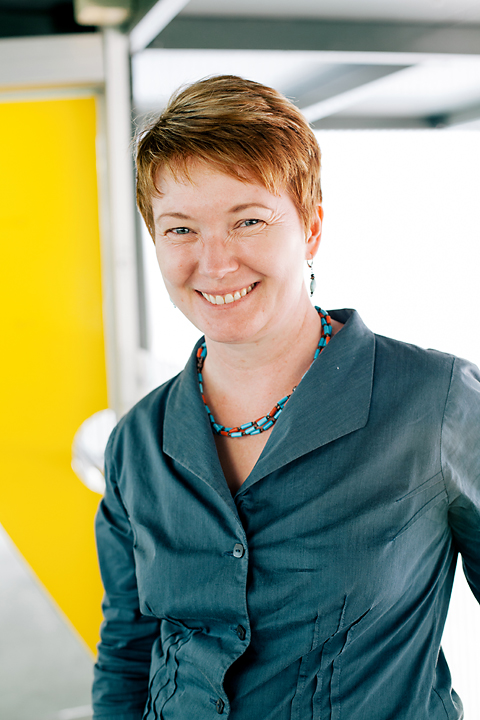 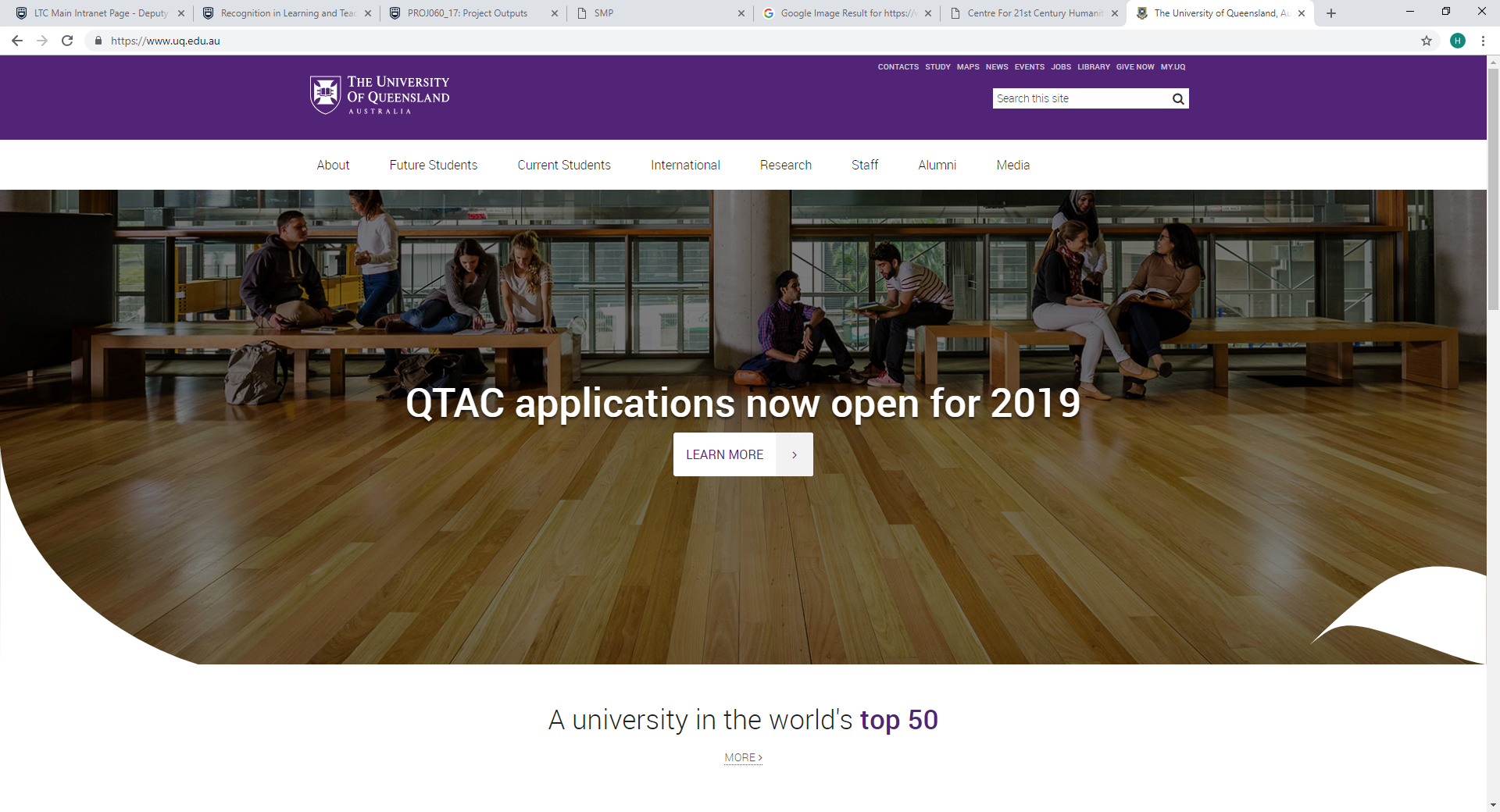 A/Prof. Susan Rowland – University of Queensland


Dr Tracey Kuit – University of Wollongong
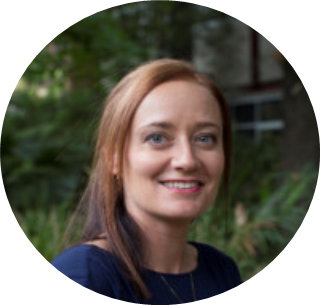 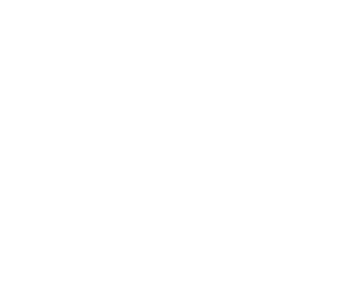 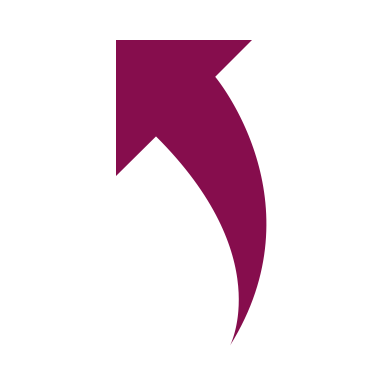 Outline
Welcome
Background of presenters
Aligning your funding requests to your HE landscape
How to find funding opportunities
Developing and selling your idea
Why work alone? - considering collaborators
Budget
How to get your grant rejected
Presentation tips for grant success
Features of a fundable application
Planning your next move
Questions and contact details
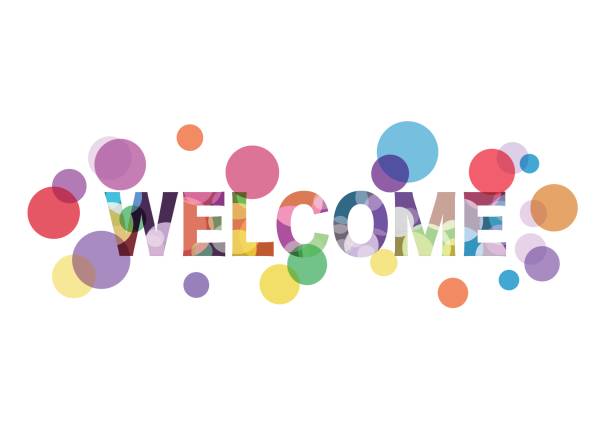 Welcome to the workshop slide set. This workshop was given at ComBio 2018 in Sydney by Susan Rowland and Tracey Kuit. The workshop is designed to help you plan a successful teaching project grant application. Please contact Susan and Tracey if you wish to re-use any of this material in your own presentations.
Susan: My background
Over $1.1 million in funding for education projects over 10 years.
Over 40 K in funding for education awards at university and national level
Grants and awards at national level (Office for Learning and Teaching, Australian Council of Deans of Science, Asia Pacific Forum on Educational Integrity, ASBMB)
Grants and awards at UQ and Faculty of Science level
Reviewer for grants at Faculty of Science and UQ level
Reviewer and Committee Chair for education awards at Faculty of Science, UQ, and UQ for national recommendation level
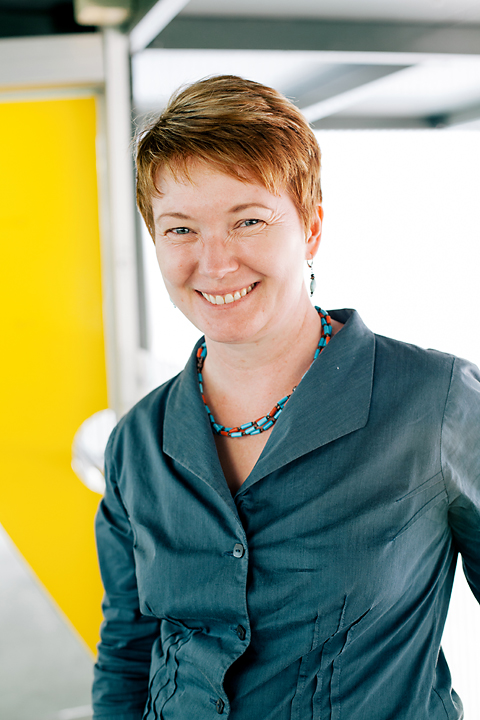 Tracey: My background
Over $100K in funding for education projects over 7 years.
Diverse projects in areas such as equity and diversity, technology-enhanced learning, Aboriginal knowledges, but all action research.
Grants at UOW level and Faculty level
Reviewer for grants at Faculty and UOW level
Reviewer for education awards at Faculty and UOW level
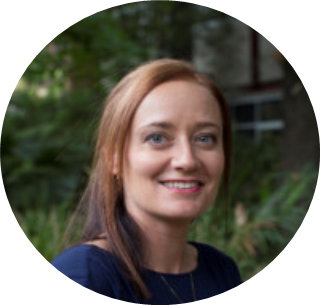 Consider a project you want to do (and get funded).

Write down the title, and a dot point outline of the project (~three points).
Planning a project
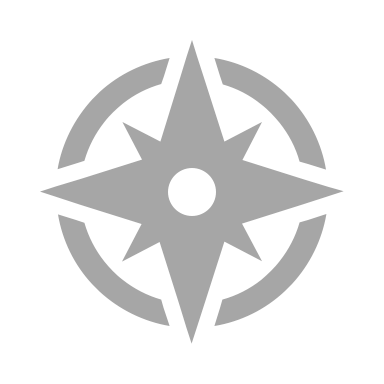 Aligning your funding requests to your HE landscape
Align to the strategic priorities of your institution, faculty and /or school
Look through Strategic planning documents
Meet with key staff at your institution – look for projects that provide a win for your university or department
Collaborate – within and outside your institution

Look outside your institution, what is happening across the sector or your discipline area? Who might be interested in your project?
HE reports – Campus Morning Mail, Times Higher Education, Higher Education Academy, Office of the Chief Scientist
Australian Council Deans of Science
Discipline networks
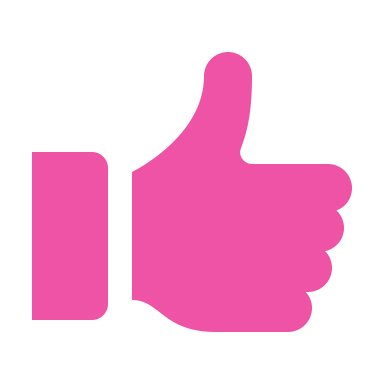 Within institution
Central L&T and/or research unit
Strategic projects funded by your Department or Faculty
International partner institutions

Professional networks
Organisations (e.g., ACEN, APFEI)
Research gate
Linked In

Others
Industry 
Professional bodies that want better prepared students
ARC
Foundations (e.g., Ian Potter Foundation)
State Government
How to find funding opportunities
How does your project plan align with the priorities of a potential funder?
Where will you look for funding?
Planning a project
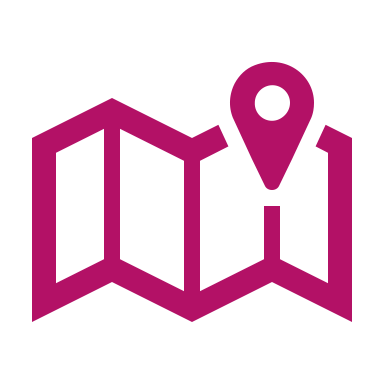 Developing and selling your idea
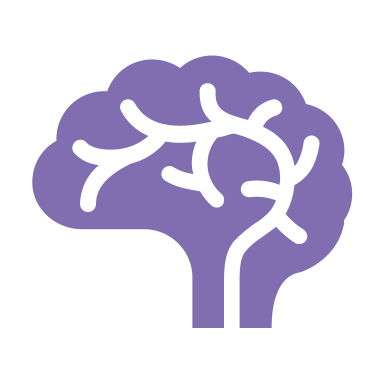 When you have an idea for a project, always ask: 
What makes it interesting? 
What makes it important? 
Can I explain this simply to a lay person?  
Why do I need a grant to get it done? 
Why would [insert funding body] pay for it? 
Why would they fund it now? 
Why am I the right person to do it?
Let's develop your idea
Using your own project idea, note down: 
The idea for the project (using terms that are as simple as possible).
What makes it interesting? 
What makes it important? 
Why do you need a grant to get it done? (What will you spend the money on?)
Why would [insert funding body] pay for it? (What will they get out of funding the project?)
Why would they fund it now? (What factors mean that the project is timely?)
Why are you the right person to do it? (What expertise, collaborators, or connections do you have that will enhance the quality, scope, and impact of the project?)
Developing and selling your idea
If you can convincingly answer all of the questions on the previous slide, you’re ready to start project planning. 
Your next steps are:
READ THE APPLICATION GUIDELINES!!! This goes for the leader and all team members. 
Link timelines and deliverables to your day-to-day work responsibilities. 
You get to choose your team to an extent, so work with people you know and like. Team members should all bring something different to the project. 
Budget for several face-to-face team meetings, they are critical to building open, productive relationships. 
Identify research assistants/fellows or project officers early and name them in the proposal. 
Keep funding centred in the lead institution; it is faster and simpler to charge all expenses and staff to one organisation than manage detailed funding agreements.
Why work alone?
Collaborators may be a requirement of the grant, but even if they are not, it's more fun to work with other people, and usually your application is better if you are not trying to work alone. ​
Choose people who are connected, knowledgeable, respected, and good workers!​
Choose people you like. ​
Choose people who can offer an interdisciplinary and scholarly perspective.​
Update your CV so you can send it to them with an invitation to collaborate.​
Are you an early career academic? Align yourself with a mentor and ask for their input into your plans.​
Student partners are excellent collaborators. How can you involve and benefit them?​
Look local, national, and international.
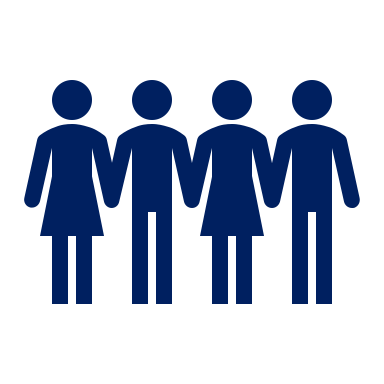 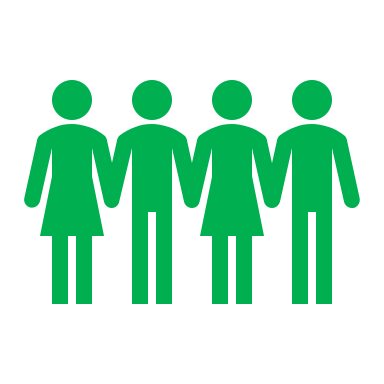 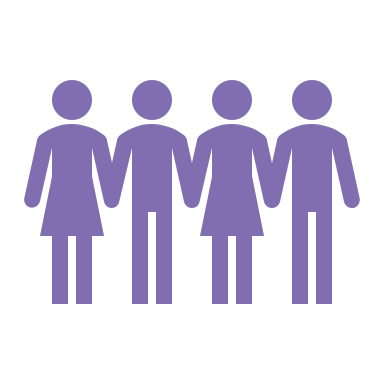 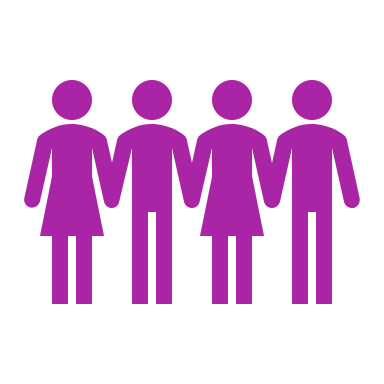 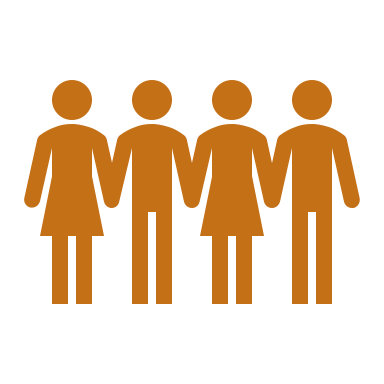 Let's consider collaborators
Using your own project idea, think about who you may want to collaborate with:
Check if this is a requirement of the grant
Are they connected and knowledgeable?
Do you know if they are easy to work with? Do you like them?
What interdisciplinary and/or scholarly input can they bring?
Can you ask a mentor for ideas about collaborators?
What about student partners? Could they get involved?
Have you considered further afield (beyond your department/university)?
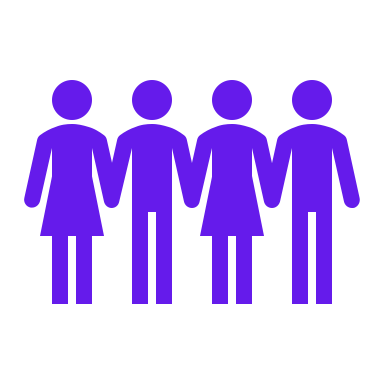 Let's budget your idea
Using your own project idea, list items you may need to budget for:
Will you require teaching relief?
Do you need a Research Assistant?
Do you need support for the data collection or analysis?
Do you need support for your consultation or dissemination strategy?
Do you need support for your collaborators?
Other........
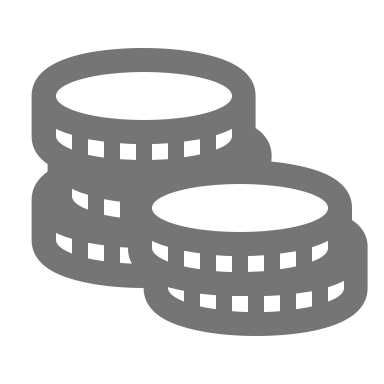 What can you do with your budget?
Teaching relief allocation (capped)
Research assistant / project officer
Student honorariums
Transcription
Consultation, interviews, focus groups…
Workshops, events…
Dissemination activities
Literature reviews
Travel*
Conference registration
Equipment purchase*
Resource development funded by other means
* Unless you can clearly justify the why !
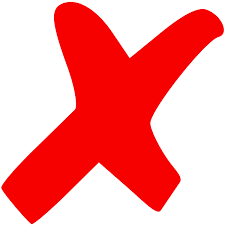 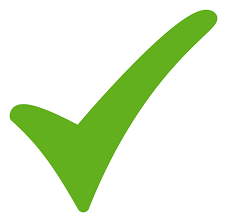 Everything must be justified and accurately costed, and ADD UP!
Budget – in-kind contributions
Staff time (on days or hours per week basis)
Consumables
Equipment (e.g. computers, licenses)
Meeting costs

…or anything else your faculty or project partners 
    may be able and willing to contribute.
How to get your grant rejected
Why do committees reject grants? 
Doesn't fit the application guidelines
Unclear writing that doesn't explain the project appropriately (the committee can't see what they would be funding), or the deliverables from the project are unclear (the committee can’t see what they would get for their money.
Lack of awareness of the priorities of the funder (projects that promise to deliver things that are not needed, or not appropriate)
Lack of awareness of other work/previous work in the sector (projects that reinvent the wheel)
No evidence of consultation with important contributors, partners, and stakeholders
The project appears to over-reach the capacity or responsibility level of the applicant
The applicant has a prior record of wasting grant money or not delivering on plans
Presentation tips for grant success
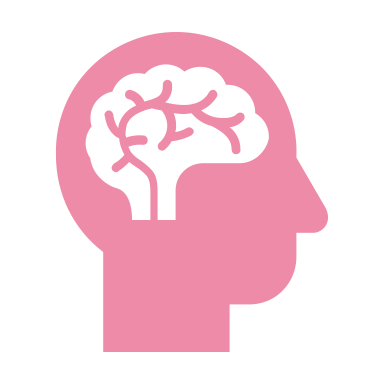 When writing your proposal: 
Keep it clean and simple.
Stick to the requested structure.
Make the points you need to make, and don't add filler. 
Do not exceed word or page limits.
Show evidence of consultation with important stakeholders.
Ask someone who knows nothing about your job to review it.
Don’t abuse page margins! Neat, uncluttered and modern formatting gives an impression of clarity and professionalism.
Features of a fundable application
Good applications are clear about:
The problem being addressed
Any pilot data or similar projects and previously funded grants that the applicant can build on (you can find the Learning and Teaching Repository here: https://ltr.edu.au/)
The literature that supports the innovation or design plan
Anticipated activities, outputs, outcomes, and deliverables
Alignment with strategic plans or priorities of the funder
Readiness for change in the environment where the project will be conducted
Methodology and collaborations (including consultations/supporters in preparing grant)
Plans for contingencies with realistic appraisals of timelines
Engagement and dissemination strategy
Wider outcomes and impact (you can find the IMPEL framework here: https://bit.ly/2QPAaxw)
Ethics requirements
Pick one feature on the previous slide that you have not yet considered for your project.
Make some notes on it (2 minutes); include your ideas for how you will move forward.
Now, commit to acting on those ideas and tell someone else about it!
Planning your next move
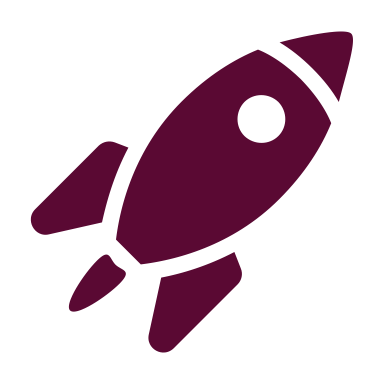 Good luck with your application. If you have any questions, please contact Susan or Tracey. We are happy to help.
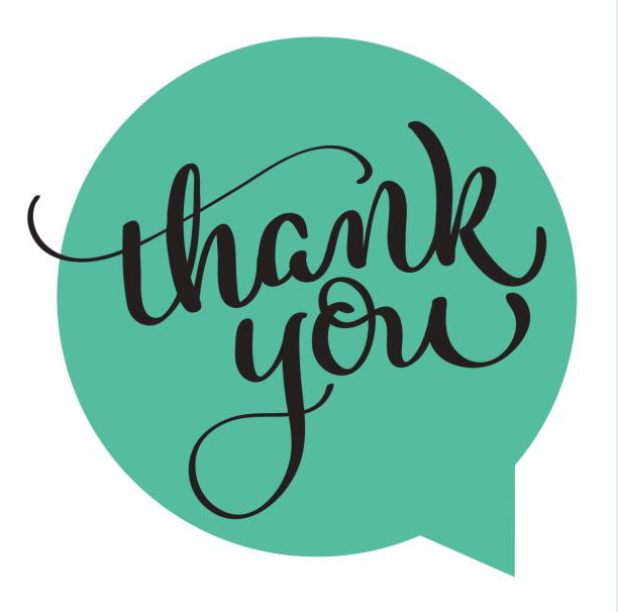 Susan Rowland
s.rowland1@uq.edu.au

Tracey Kuit
tburnett@uow.edu.au